3.2						 	         Vinklar
En vinkel är ett mått på en vridning och mäts i grader.
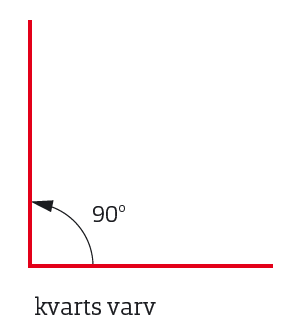 180°
360°
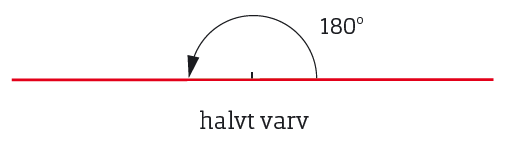 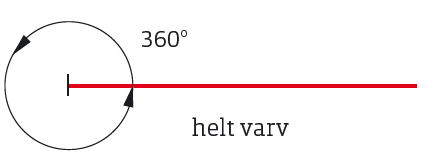 90°
Helt varv
Halvt varv
Kvarts varv
En vinkel ritas med två strålar som möts i en punkt – vinkelspetsen.
Strålarna kallas vinkelben.
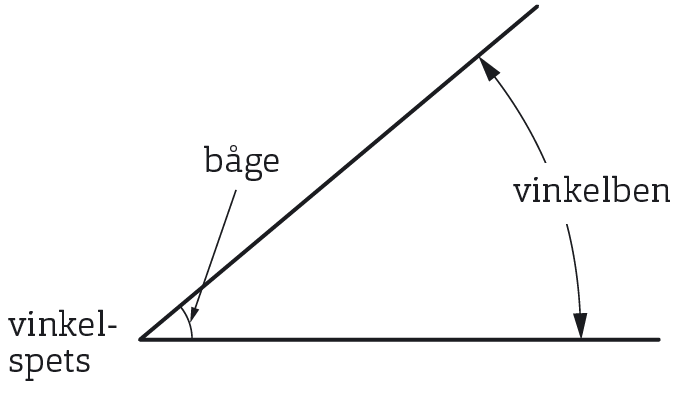 Olika vinklar
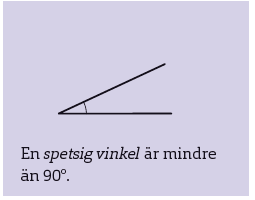 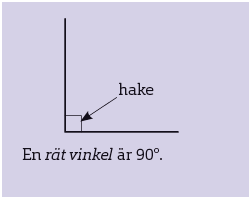 Rät vinkel = 90°
Spetsig vinkel <90°
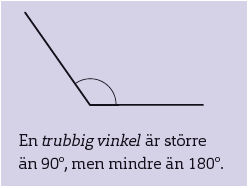 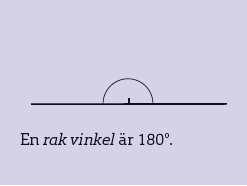 Trubbig vinkel          
        >90°men <180°
Rak vinkel =180°
Sidovinklar
Vertikalvinklar
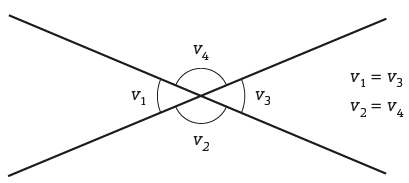 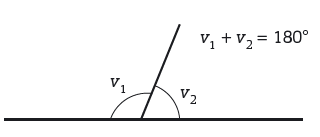 Mäta vinklar
Vridningen startar i 0, denna vinkel är 60°.
Vinklar mäts med en gradskiva.
Läs av var den andra vinkelbenet skär.
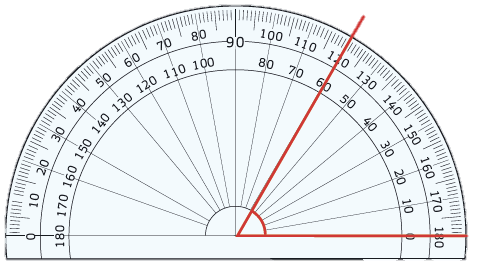 Placera gradskivan så vinkelbenet går genom 0° och 180°.
Exempel
Hur stora är vinklarna u och v?
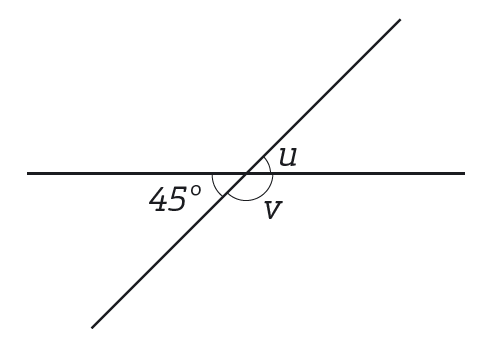 Vinklarna u och den vinkel som är 45° är
vertikalvinklar och därför lika stora.
u =
45 ∘
Vinklarna v och den vinkel som är 45° är
sidovinklar och därför 180° tillsammans.
v =
180 ∘– 45 ∘ =
135 ∘
Svar:
Vinkel u är 45 ∘ och vinkel v är 135 ∘ .